网络运营推广方案
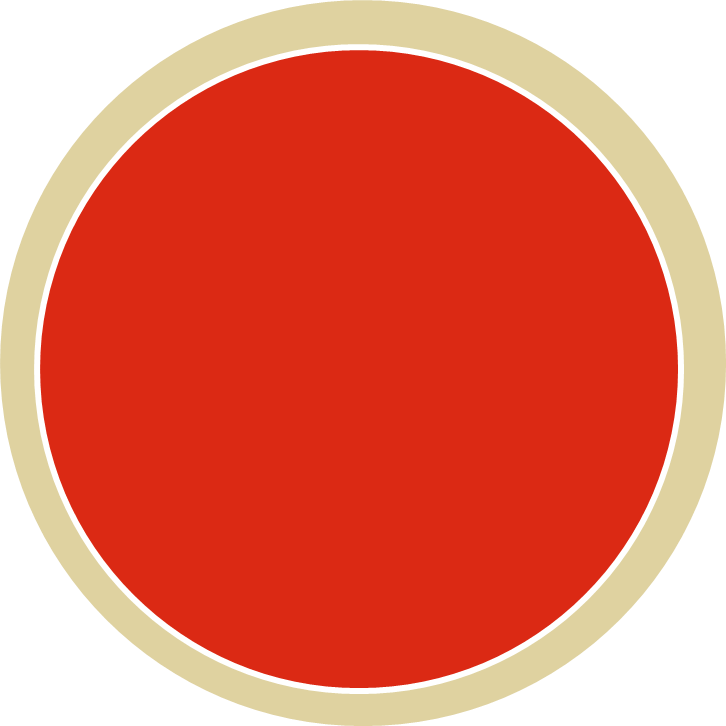 www.simcf.cc
[Speaker Notes: 更多免费教程和模板请访问：www.quppt.com]
目录
团队目标
网络推广方案
团队岗位职责
推广预算
[Speaker Notes: 更多免费教程和模板请访问：www.quppt.com]
团队目标
[Speaker Notes: 更多免费教程和模板请访问：www.quppt.com]
第一阶段：融入期(3个月）
10个
200个
50万
500个
250个
增长50%
业绩目标
客户咨询
客户线索
官网流量
首页关键词
微信粉丝
（数据为月度目标）
[Speaker Notes: 更多免费教程和模板请访问：www.quppt.com]
第二阶段：发展期(6个月）
1000个
25个
300个
100万
500个
增长200%
业绩目标
客户咨询
客户线索
官网流量
首页关键词
微信粉丝
（数据为月度目标）
[Speaker Notes: 更多免费教程和模板请访问：www.quppt.com]
第三阶段：加强期(1年）
60个
500个
200万
3000个
1300个
增长500%
业绩目标
客户咨询
客户线索
官网流量
首页关键词
微信粉丝
（数据为月度目标）
[Speaker Notes: 更多免费教程和模板请访问：www.quppt.com]
推广预算
[Speaker Notes: 更多免费教程和模板请访问：www.quppt.com]
第一阶段：融入期(3个月）
[Speaker Notes: 更多免费教程和模板请访问：www.quppt.com]
第二阶段：发展期(6个月）
[Speaker Notes: 更多免费教程和模板请访问：www.quppt.com]
第三阶段：加强期(1年）
[Speaker Notes: 更多免费教程和模板请访问：www.quppt.com]
网络推广方案
[Speaker Notes: 更多免费教程和模板请访问：www.quppt.com]
网站推广
网站布局优化
wap网站搭建
关键词优化
软文内容规划
[Speaker Notes: 更多免费教程和模板请访问：www.quppt.com]
竞品分析
关键词排名分析
网站架构分析
推广渠道有哪些
用什么推广方法
[Speaker Notes: 更多免费教程和模板请访问：www.quppt.com]
品牌营销
品牌形象策划
品牌活动营销
品牌传播技巧
[Speaker Notes: 更多免费教程和模板请访问：www.quppt.com]
付费推广
搜索竞价推广
信息流推广
知识问答营销
[Speaker Notes: 更多免费教程和模板请访问：www.quppt.com]
微信营销
微信公众号营销
一
五
二
微信小号营销
微信朋友圈推广
四
三
微信小程序营销
微信群营销
[Speaker Notes: 更多免费教程和模板请访问：www.quppt.com]
全网营销
百度类
新媒体
博客、论坛
SNS
B2B平台
电商
平台
[Speaker Notes: 更多免费教程和模板请访问：www.quppt.com]
活动营销
打折促销
优惠券领取
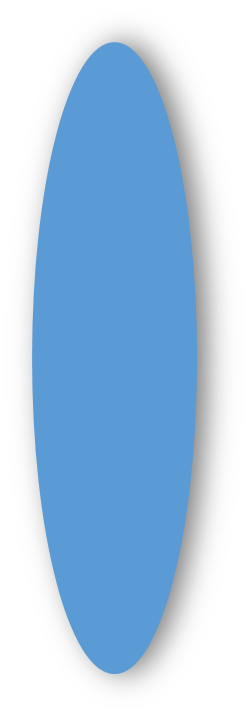 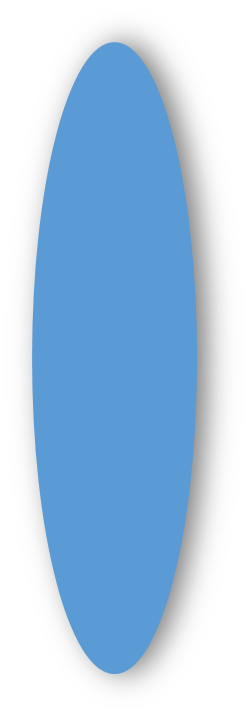 01
02
转发、评论、集赞
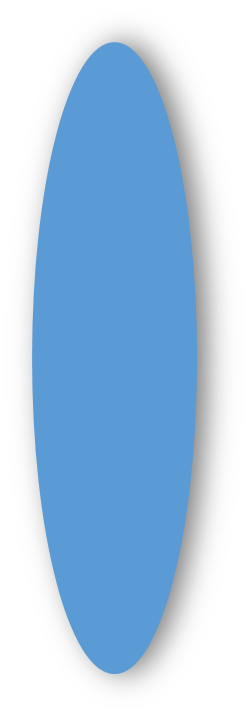 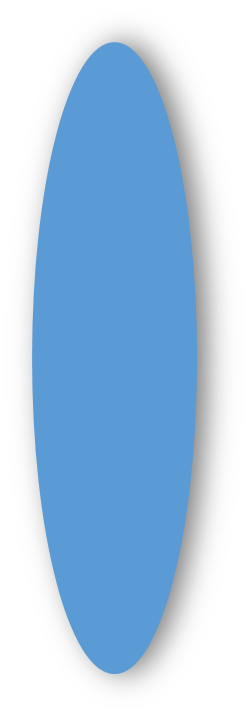 06
03
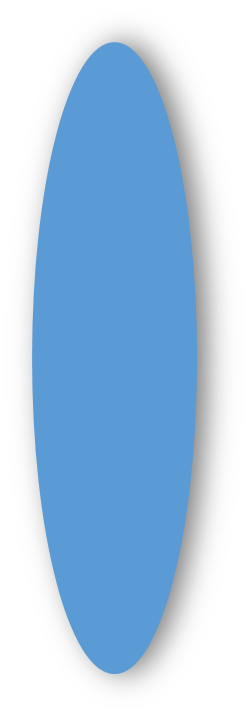 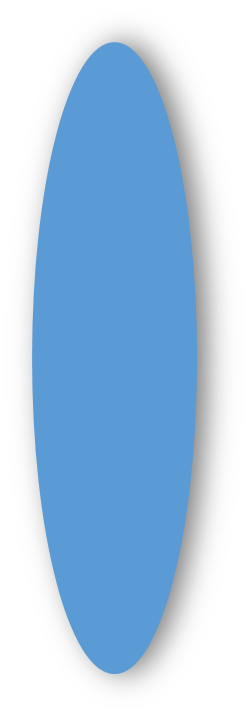 赠品营销
05
04
竞猜&抽奖
砍价&拼单
[Speaker Notes: 更多免费教程和模板请访问：www.quppt.com]
电商渠道搭建
淘宝店铺
微商城
拼多多
店铺
[Speaker Notes: 更多免费教程和模板请访问：www.quppt.com]
客服服务
专业度
相应速度
客户话术
留客率
[Speaker Notes: 更多免费教程和模板请访问：www.quppt.com]
团队岗位职责
[Speaker Notes: 更多免费教程和模板请访问：www.quppt.com]
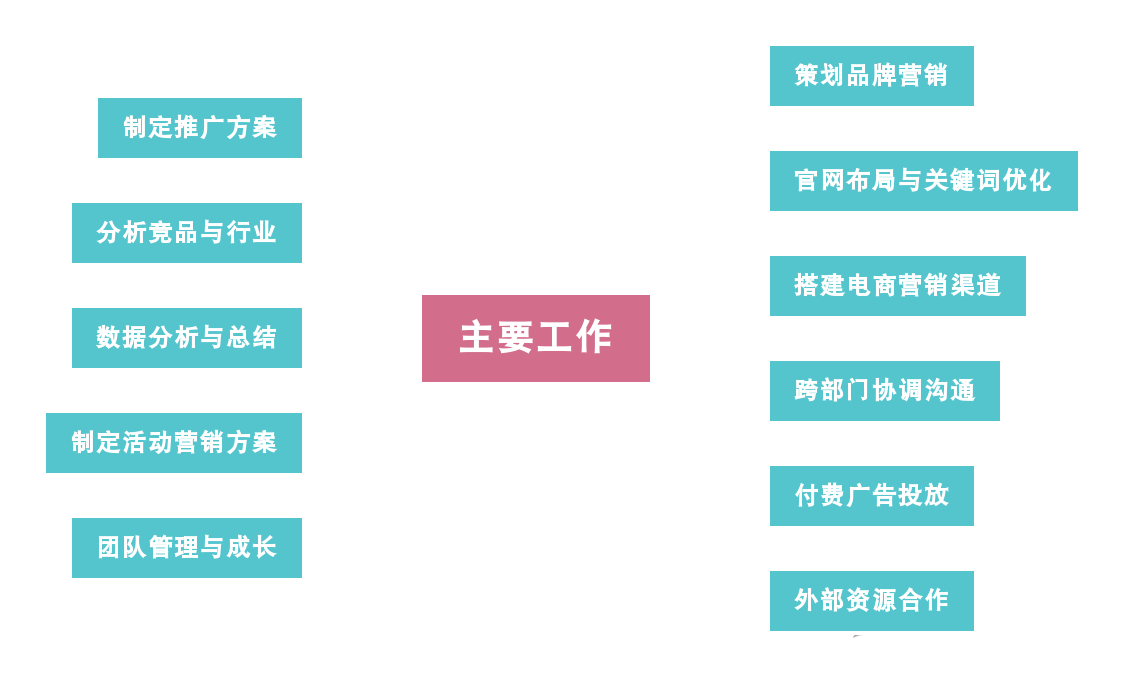 推广运营经理
考核要点：团队销售业绩、团队成长、跨部门协作和推广效果
[Speaker Notes: 更多免费教程和模板请访问：www.quppt.com]
推广专员
官网内容维护
A
全网推广
关键词排名
B
D
B2B平台推广
百度类推广
C
E
新媒体推广
F
考核要点：个人销售业绩、推广数据、日常表现、团队协作和推广效果
[Speaker Notes: 更多免费教程和模板请访问：www.quppt.com]
文案策划
B
C
A
品牌形象规划
微信公众号营销
活动文案策划
D
E
F
公司新闻和媒体报道撰写
协助其他部门撰写文案
微视频营销
考核要点：个人销售业绩、文案阅读量、日常表现、团队协作和推广效果
[Speaker Notes: 更多免费教程和模板请访问：www.quppt.com]
平面设计
活动策划设计
日常宣传设计
品牌形象设计
展会物流设计
网页设计
搭建设计库
考核要点：设计时效、设计创意、日常表现、团队协作和推广效果
[Speaker Notes: 更多免费教程和模板请访问：www.quppt.com]
网络客服
售前咨询接待
客户线索跟进
整理客户关注点
售后咨询服务
客服话术整理
微信小号运营
考核要点：响应时效、专业度、留客率、团队协作和转化效果
[Speaker Notes: 更多免费教程和模板请访问：www.quppt.com]
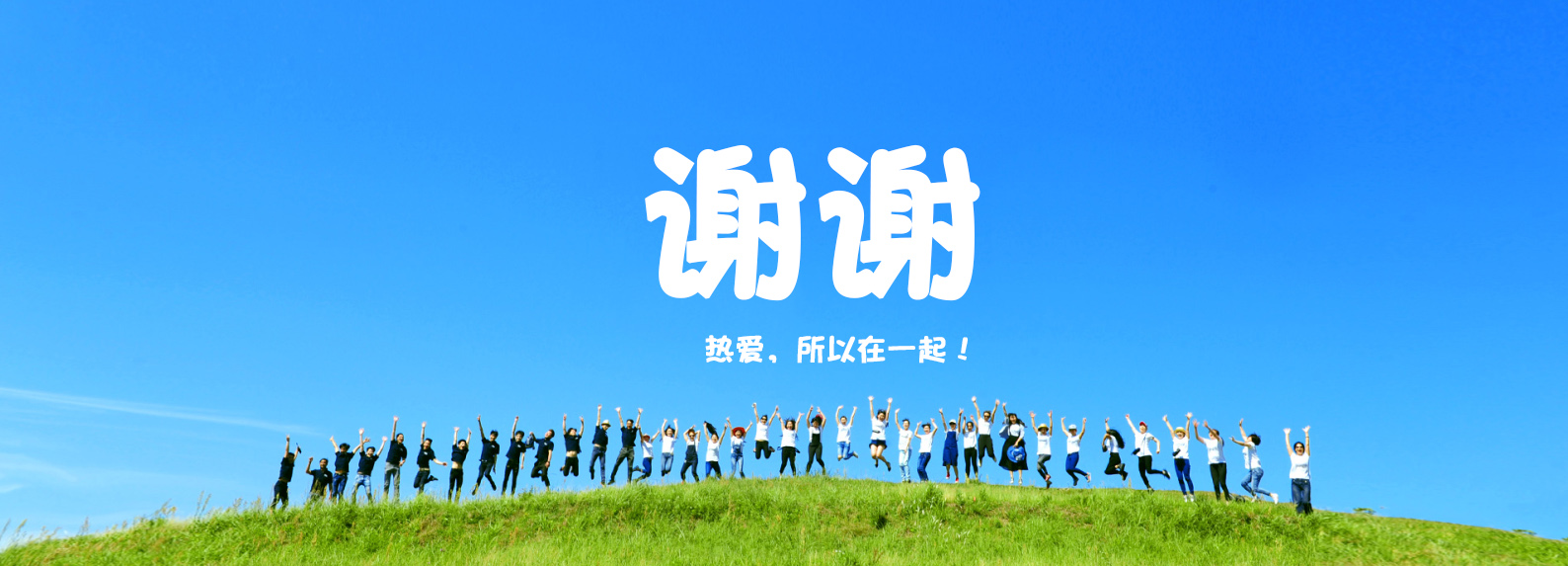 [Speaker Notes: 更多免费教程和模板请访问：www.quppt.com]